Angiosperms – Flowering plants
Phylum Tracheophyta
Class Angiospermae
pp. 466-485
1. All angiosperms reproduce sexually through flowers
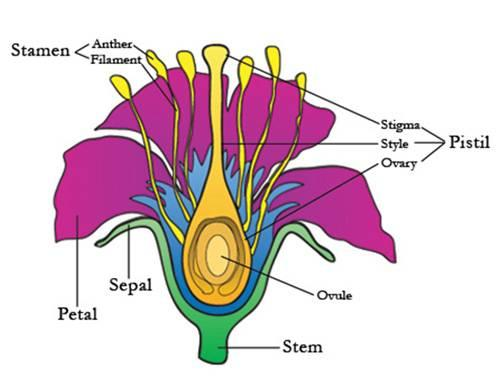 2. All angiosperms have seeds
Unlike gymnosperms, seeds are contained within a protective wall
The protective wall becomes a fruit
Seeds provide nourishment & protection to the embryo
Have 1 or 2 seed leaves (= cotyledons)
Cotyledons store food
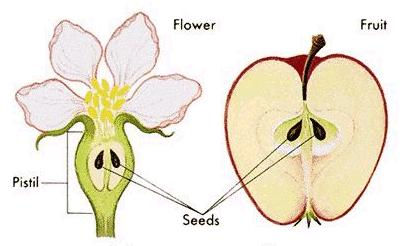 3. All angiosperms can be divided into 2 subclasses:
	a) monocotyledonae (monocots for short)
	b) dicotyledonae (dicots for short)
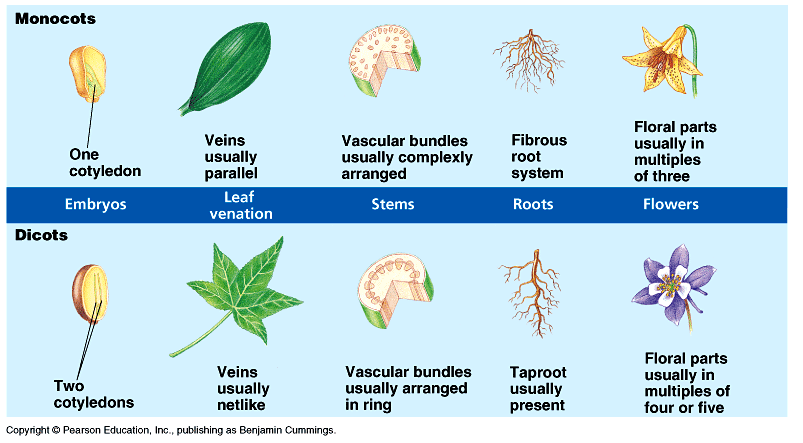 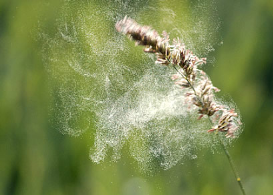 Flower Pollination:
By wind (ex. Grasses)
Pollen grains fall off easily
Often have small, simple flowers with little or no fragrance

By animals (= vector pollination)
Plants provide food (pollen and/or nectar)
Very efficient & common
Co-evolutionary relationship between vector & plant
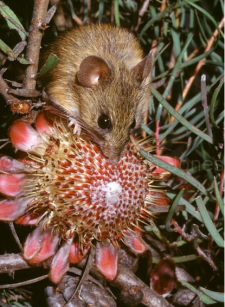 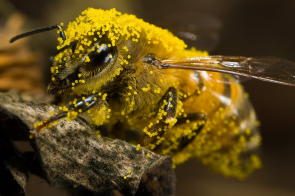 Examples of Co-evolutionary Relationships
1. Bees have excellent eyesight so flowers are brightly coloured & having “landing strip” patterns
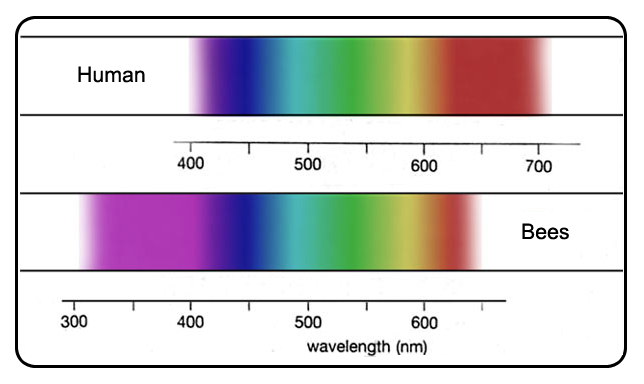 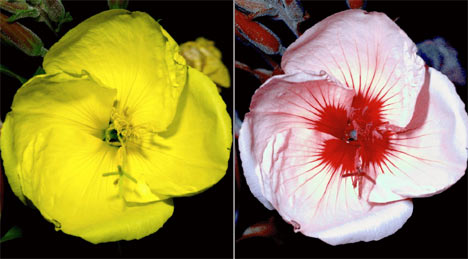 2. Moths are nocturnal, have poor eye-sight & excellent sense of smell so flowers are 
plain white 
Have an intense odour at night
No landing strip because moths hover
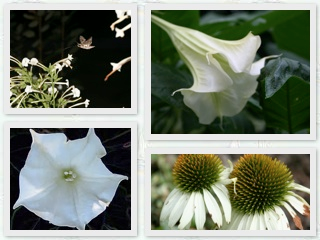 3. Flies lay their eggs on dead animals so flowers smell like rotting meat.






4. Birds have poor sense of smell but see red & orange especially well so flowers are bright orange & red with no fragrance.
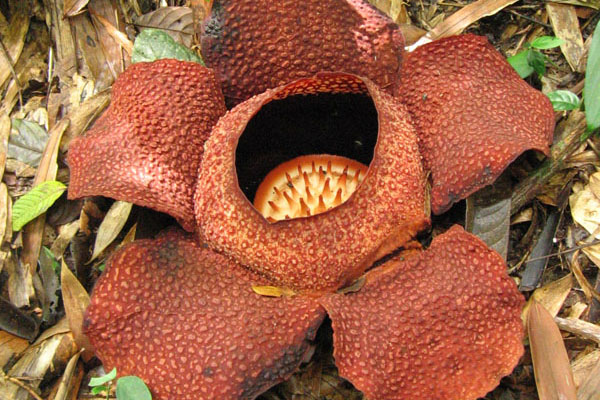 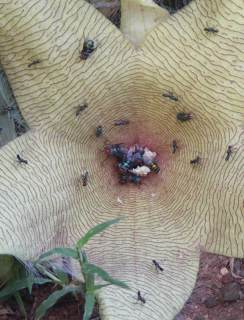 Corpse flower
Starfish flower
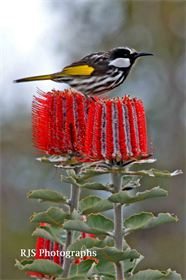 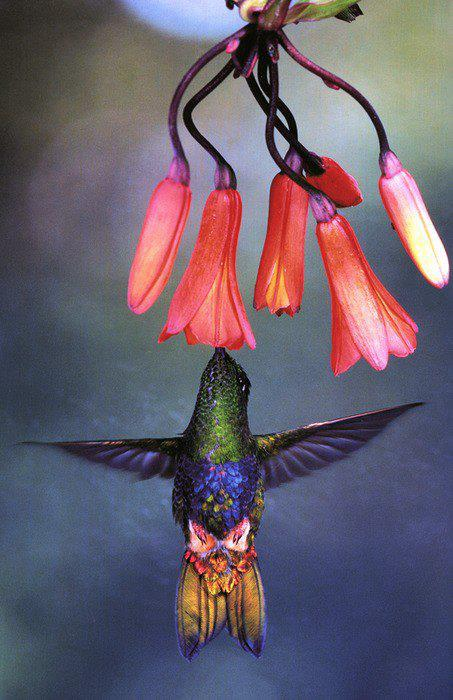 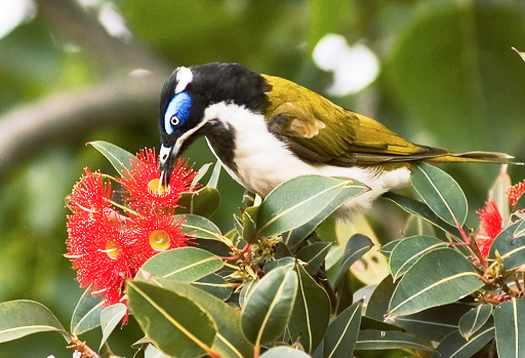 Seed Dispersal:
= the process of distributing seeds away from parent plants

  Advantages
	a) distance apart means less competition for resources
	b) allows for colonization of new environments
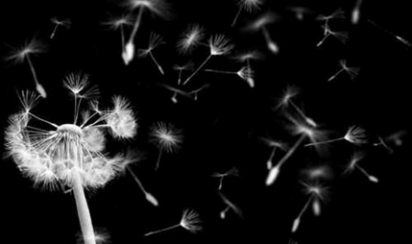 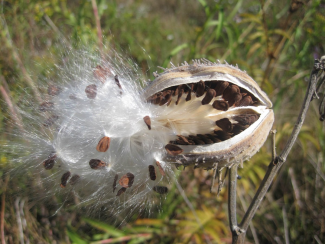 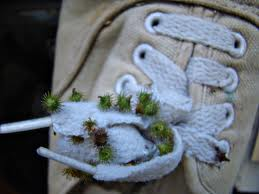 Methods
	a) wind
	b) mechanical “explosion”
	c) animals via barbs
	d) animals via fruit consumption
	e) water
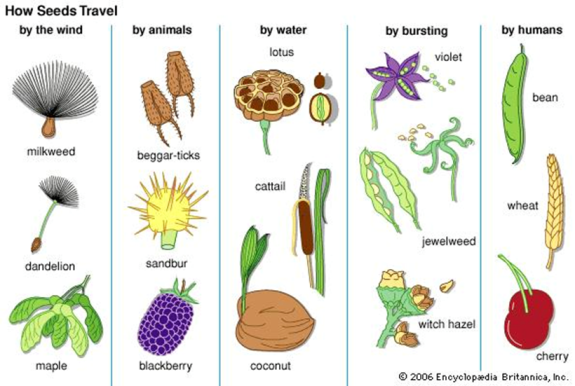